M&Ms Simulation Imagery 
Death and Immigration


Death and Immigration Process

Place 50 M&M’s in a cup and (a) gently toss them out onto a desk, (b) discard all the M&Ms which have an ‘m’ facing up – they die, (c) add 10 M&Ms – immigrants, (d) note the number remaining – they live, (e) place these back in the cup and go to (a) unless all the M&Ms are gone, in which case stop the simulation.

Generation Number is given in upper right corner of frame.
Equipment:

1 small bag regular M&Ms
1 small cup
1 level surface
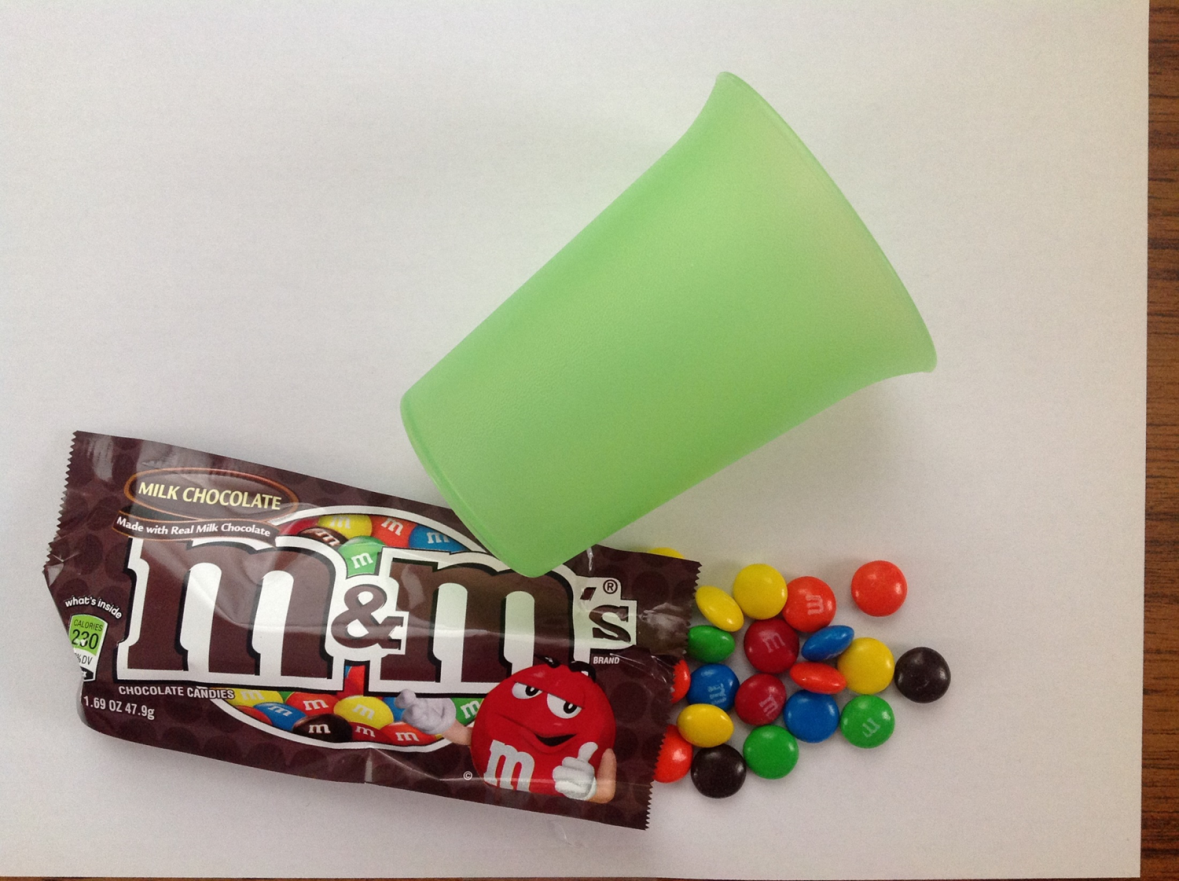 Early actions:

Open bag 
Count out 50 25 M&Ms
Place M&Ms in cup
* Gently toss M&Ms onto surface
Remove M&Ms with m facing up – they die!
Immigrate 10 M&Ms. Count/record population. 
Go to * and repeat.
Later action:

    Yummy!!!
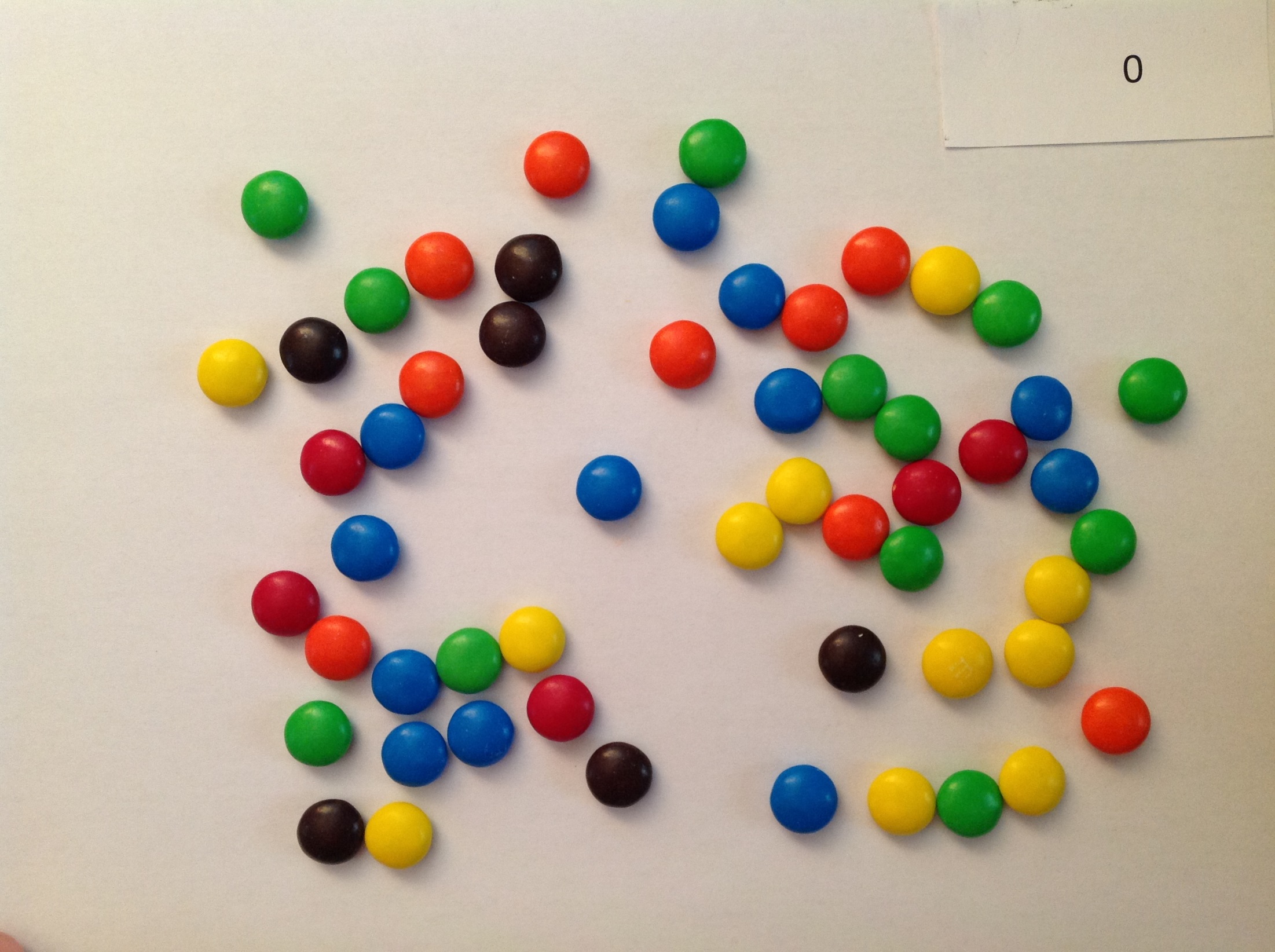 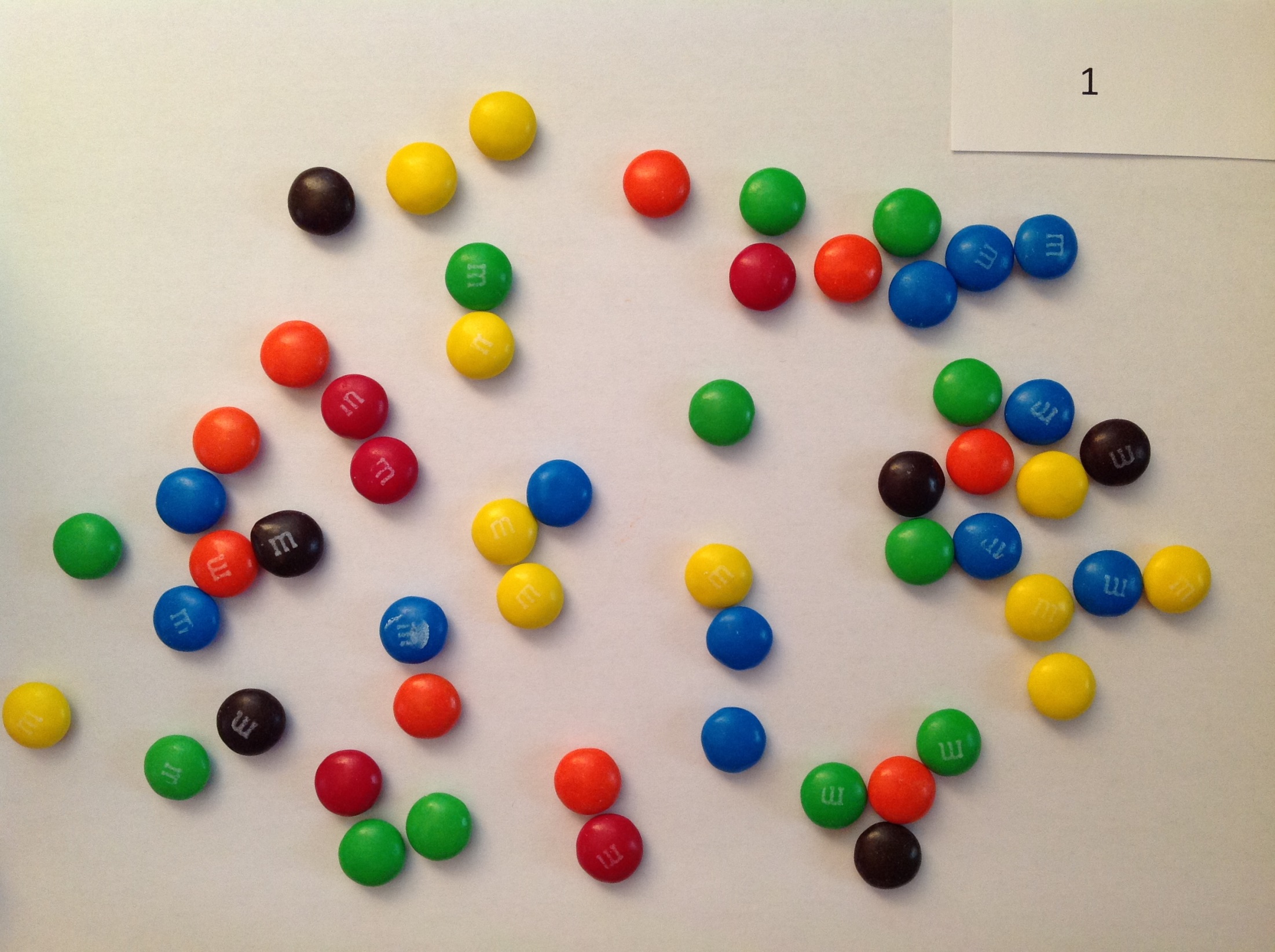 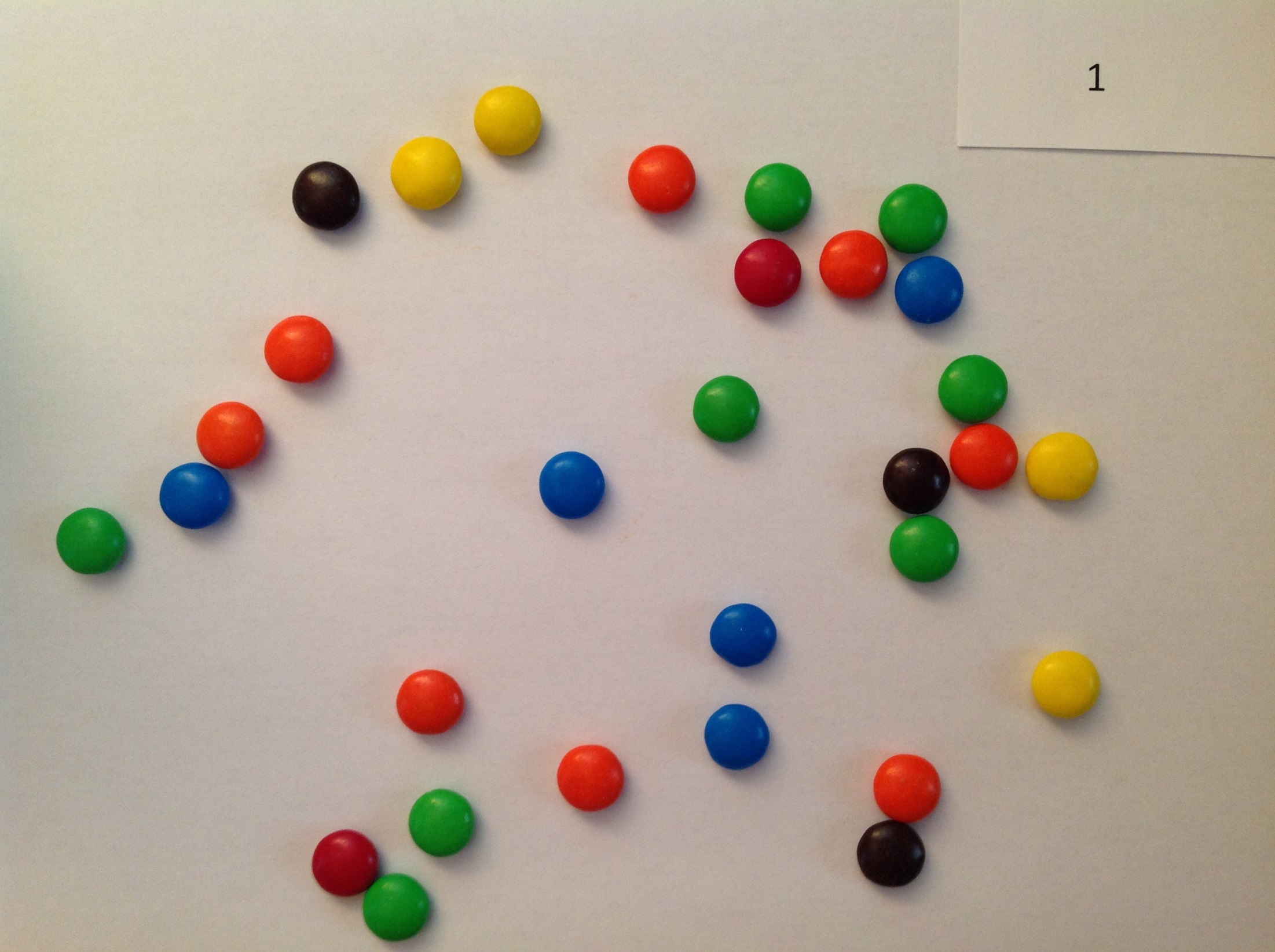 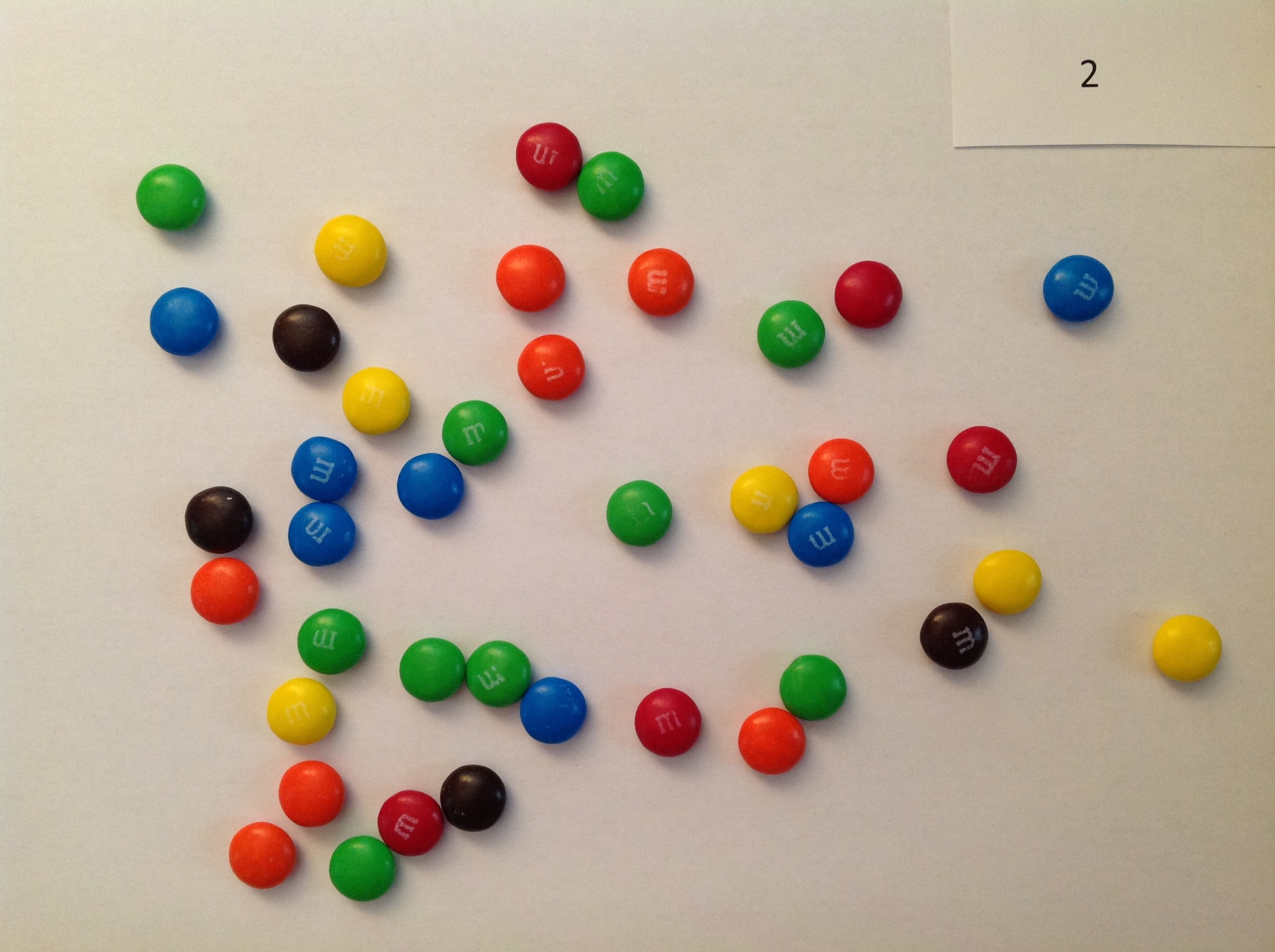 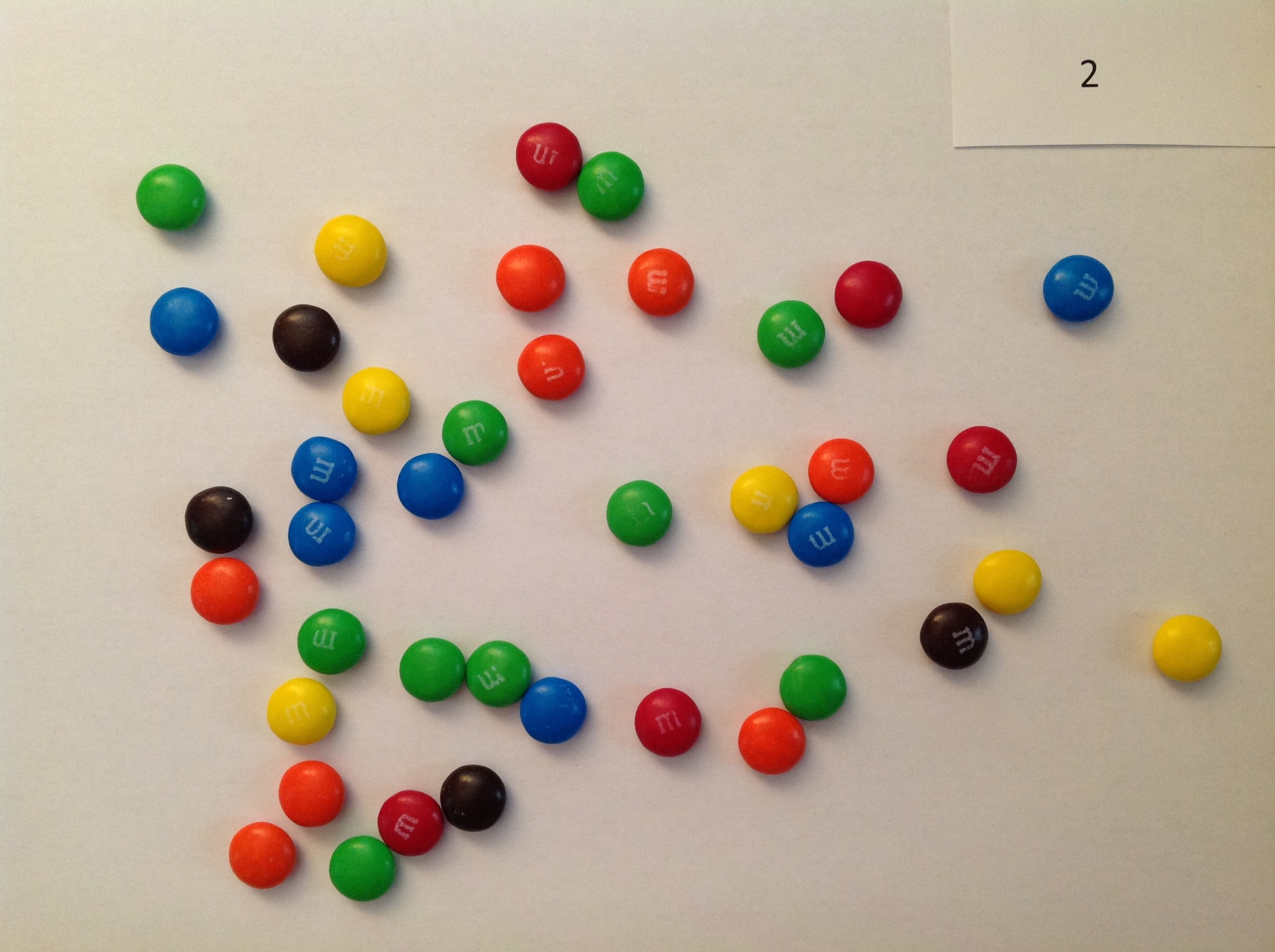 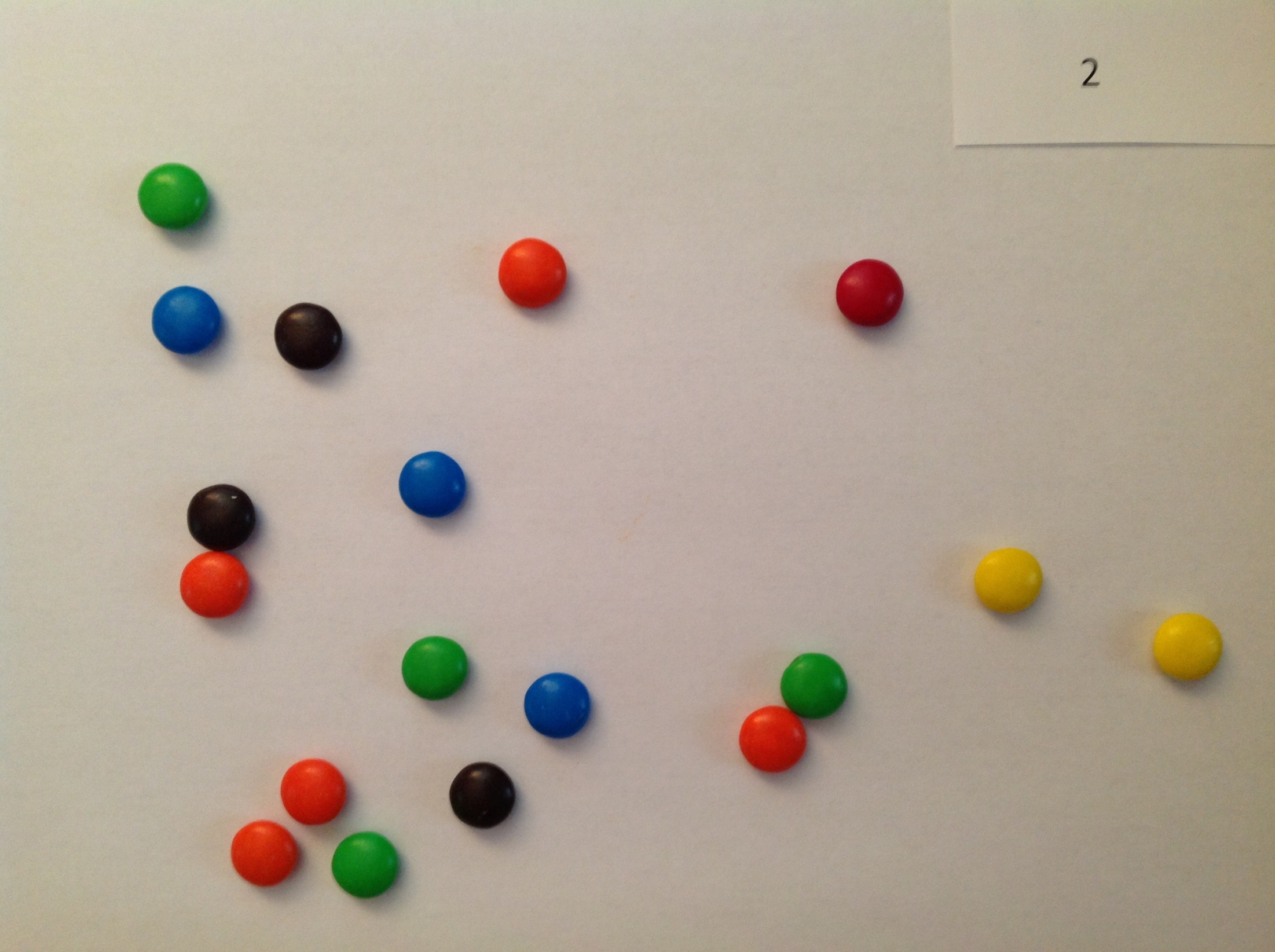 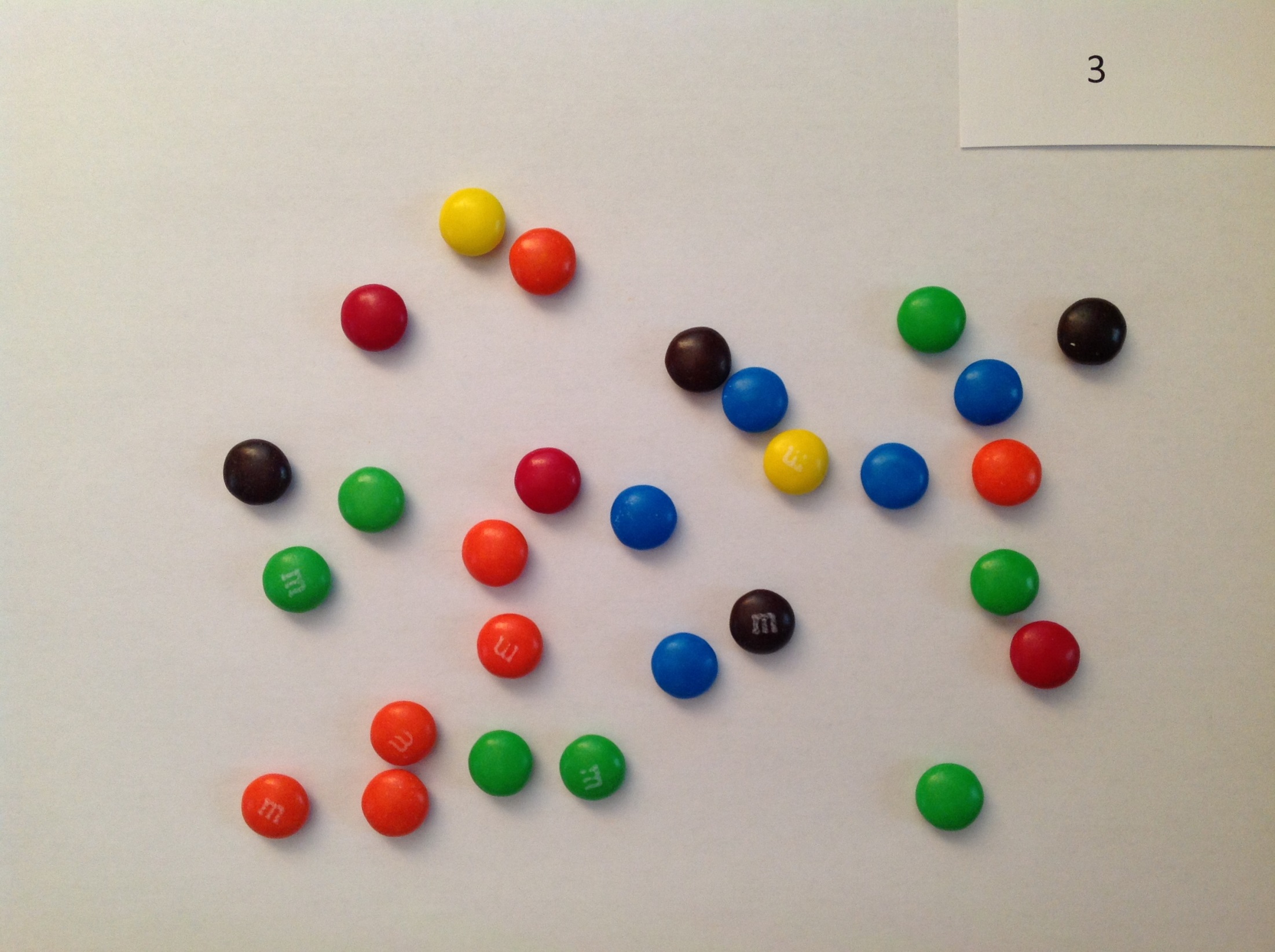 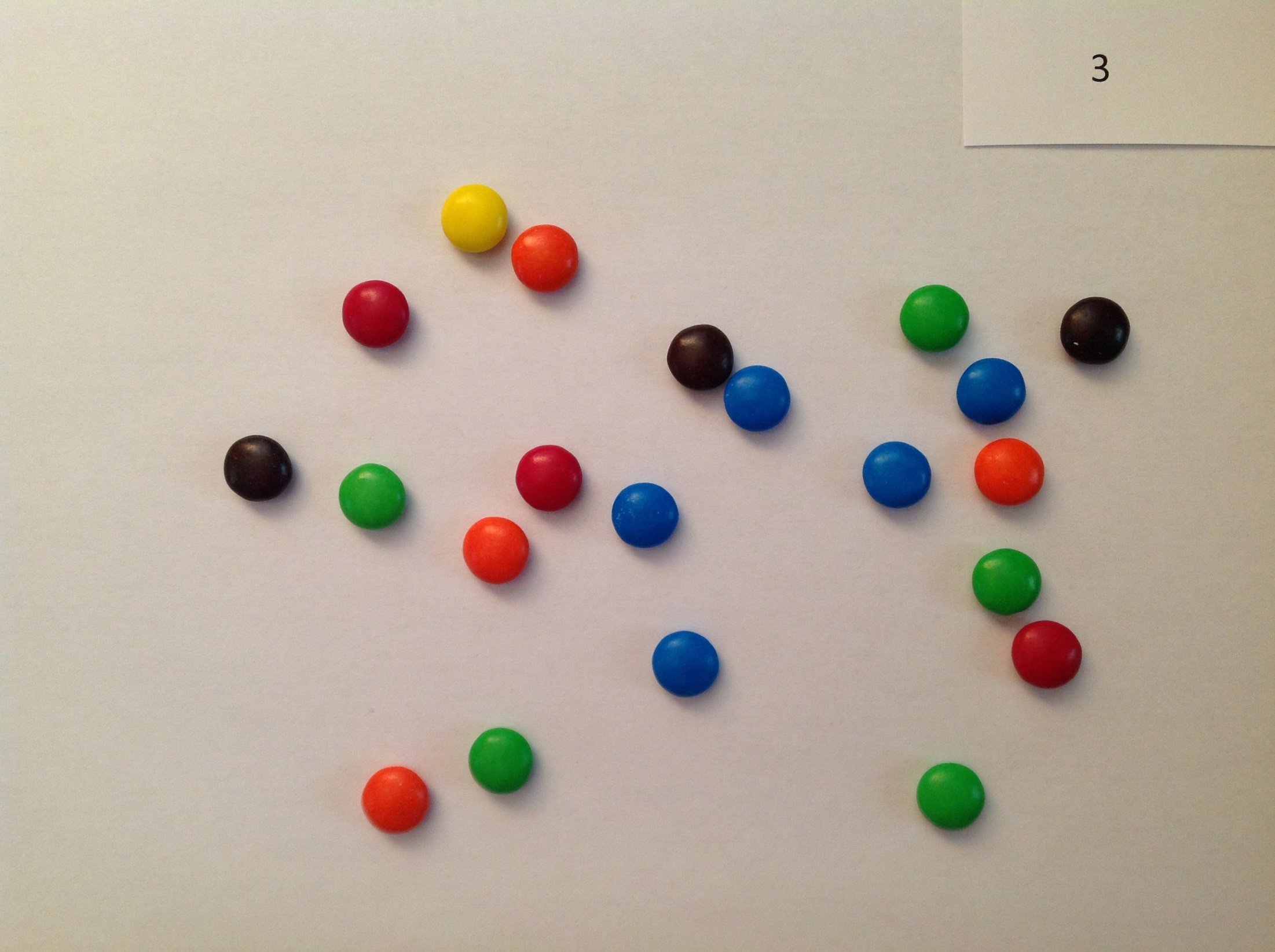 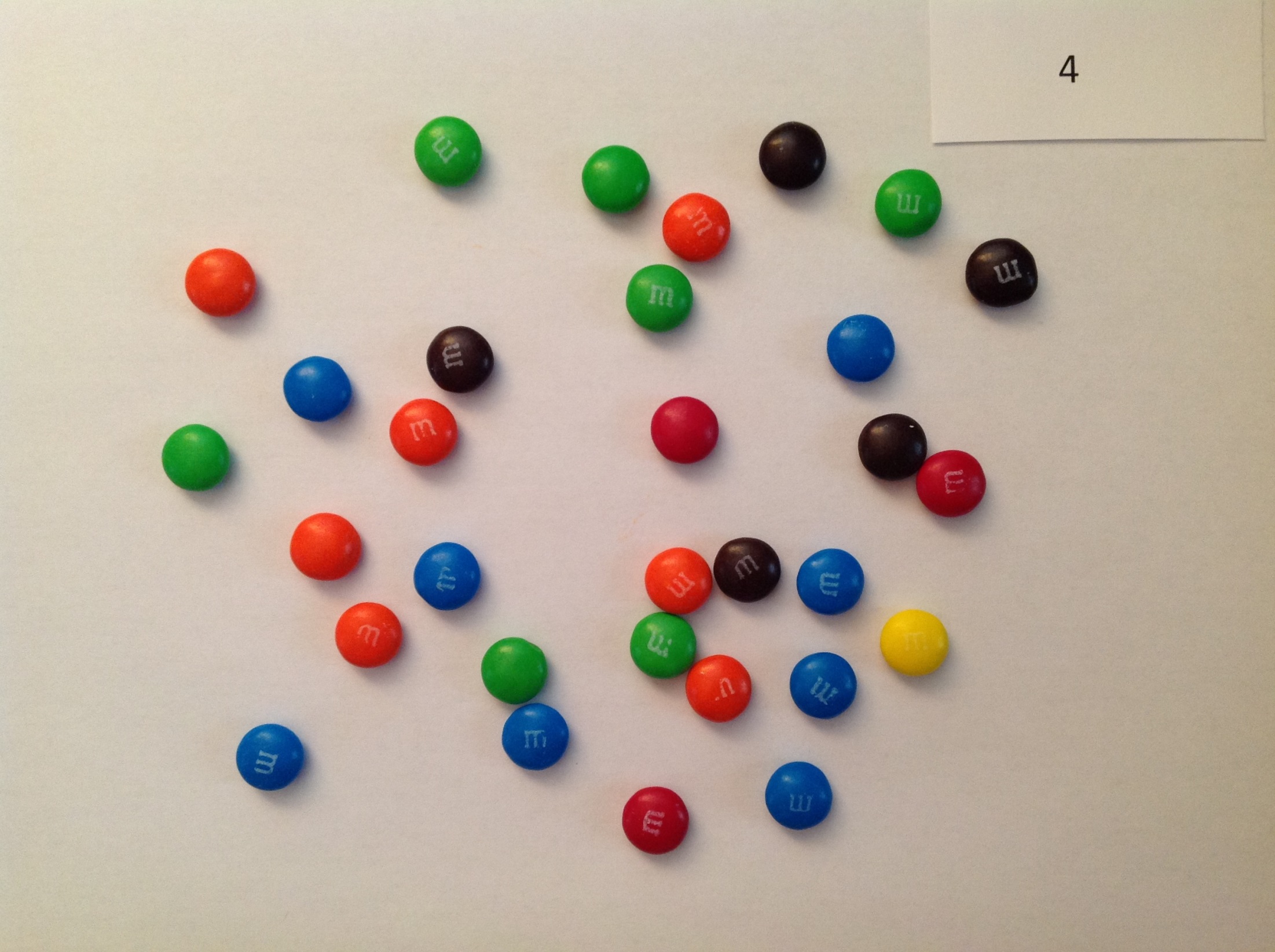 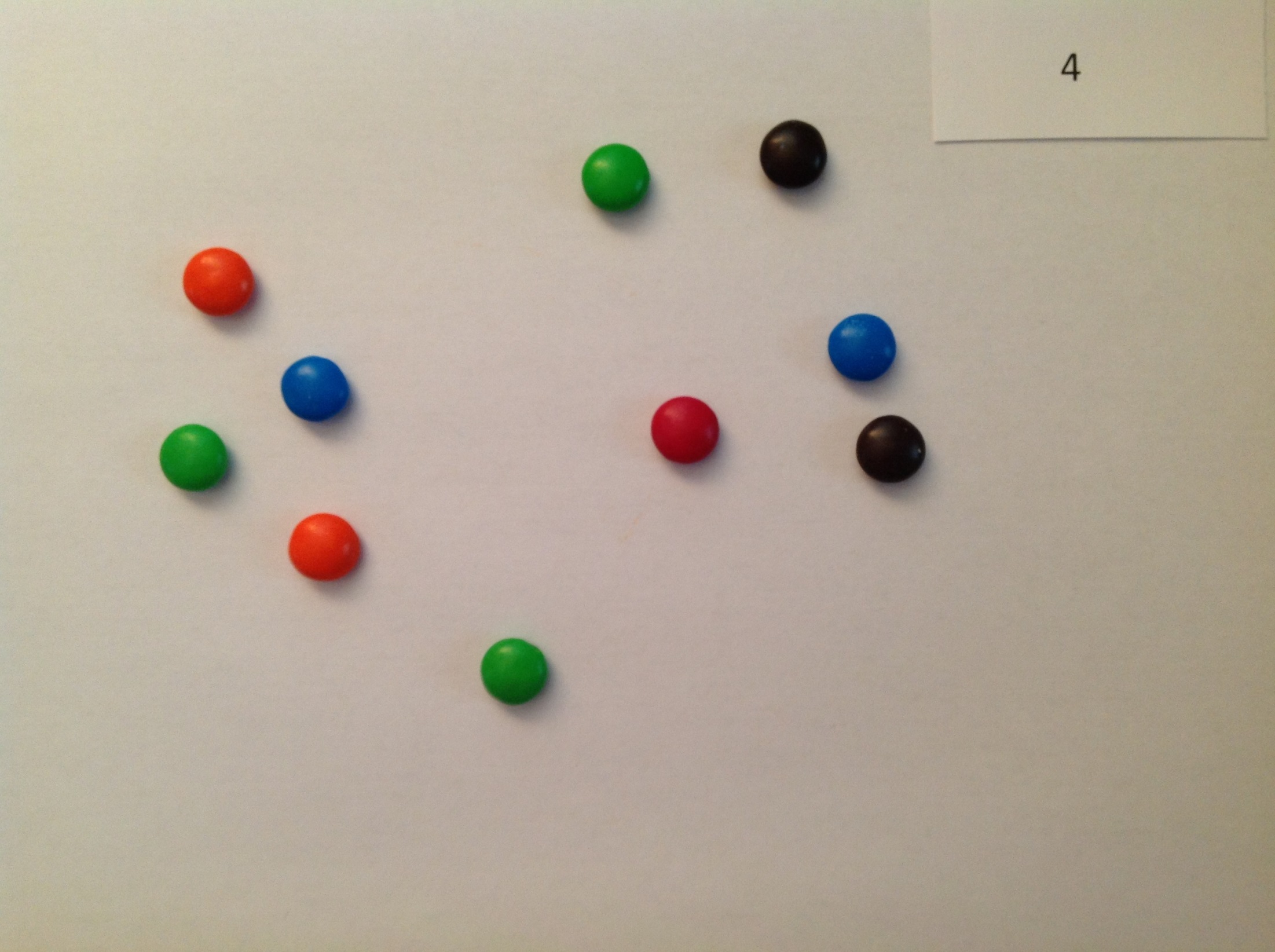 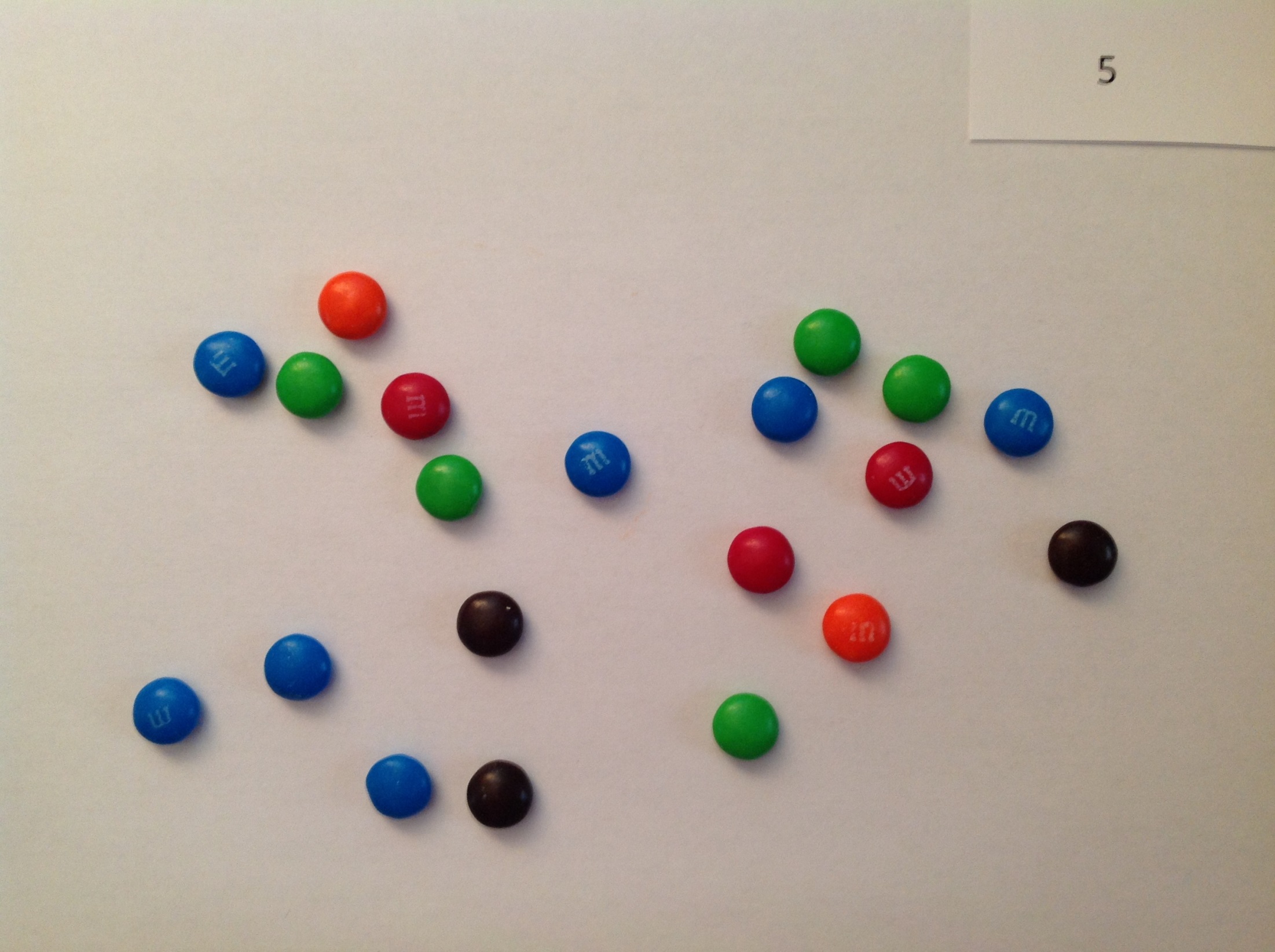 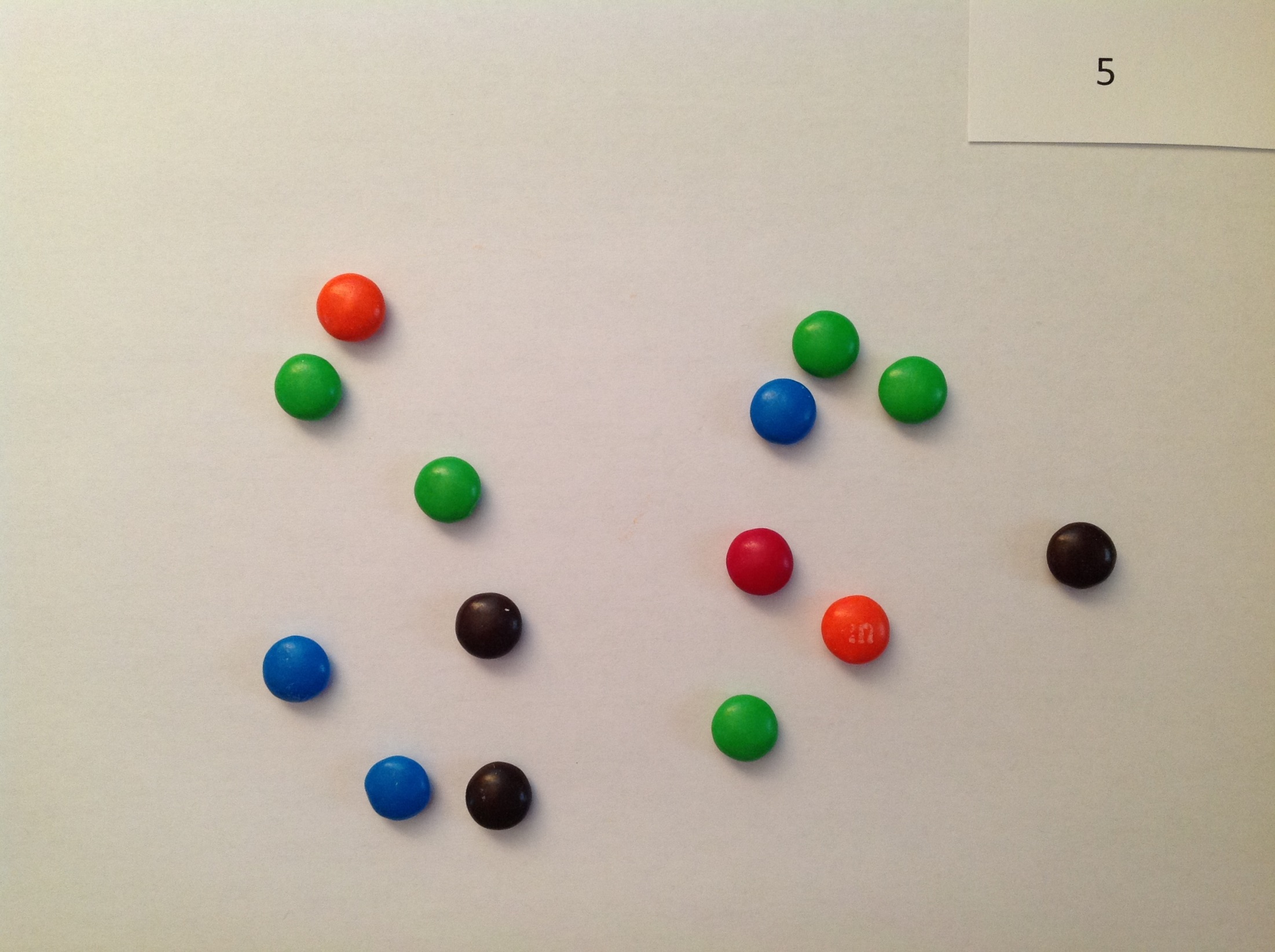 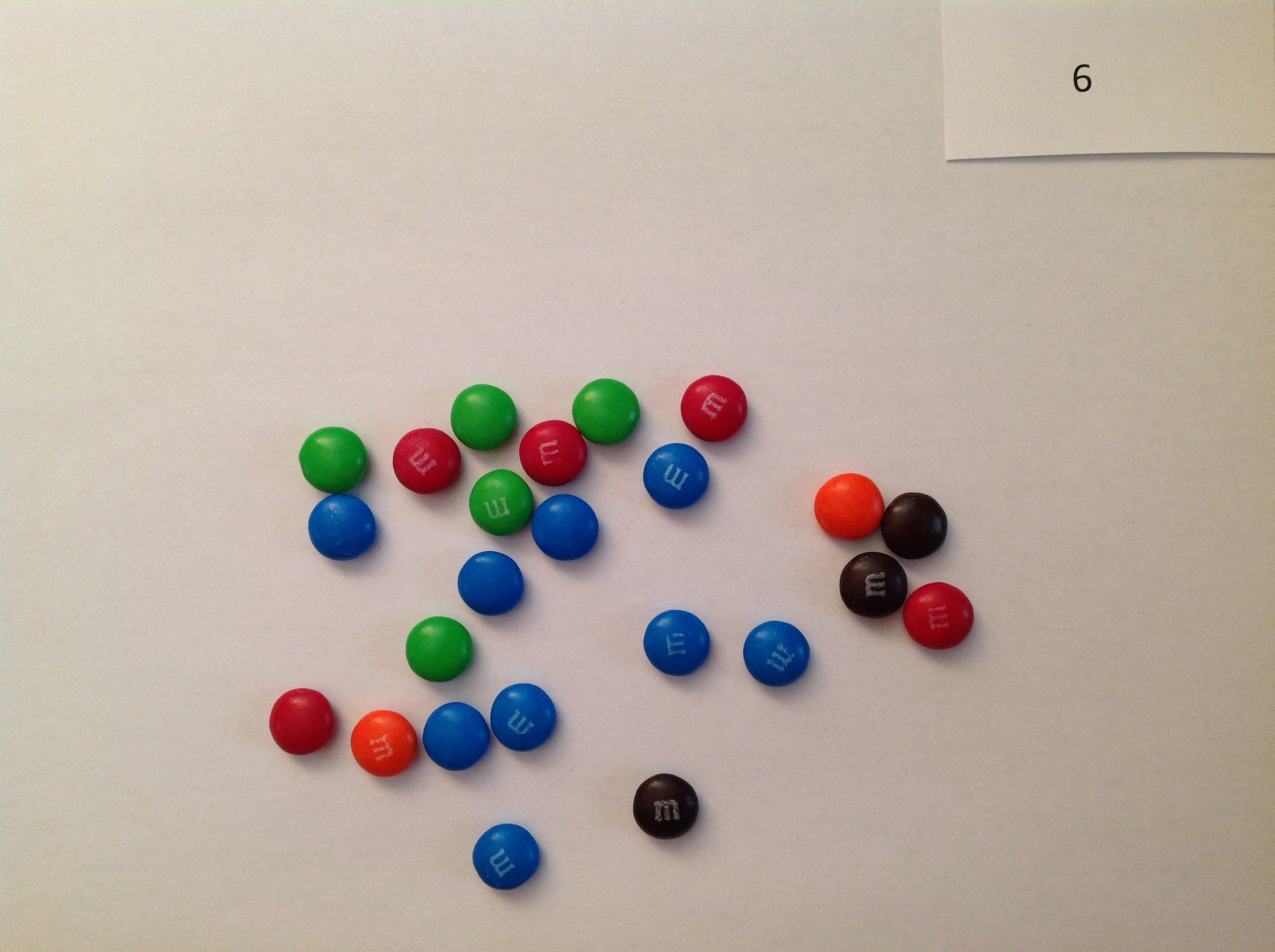 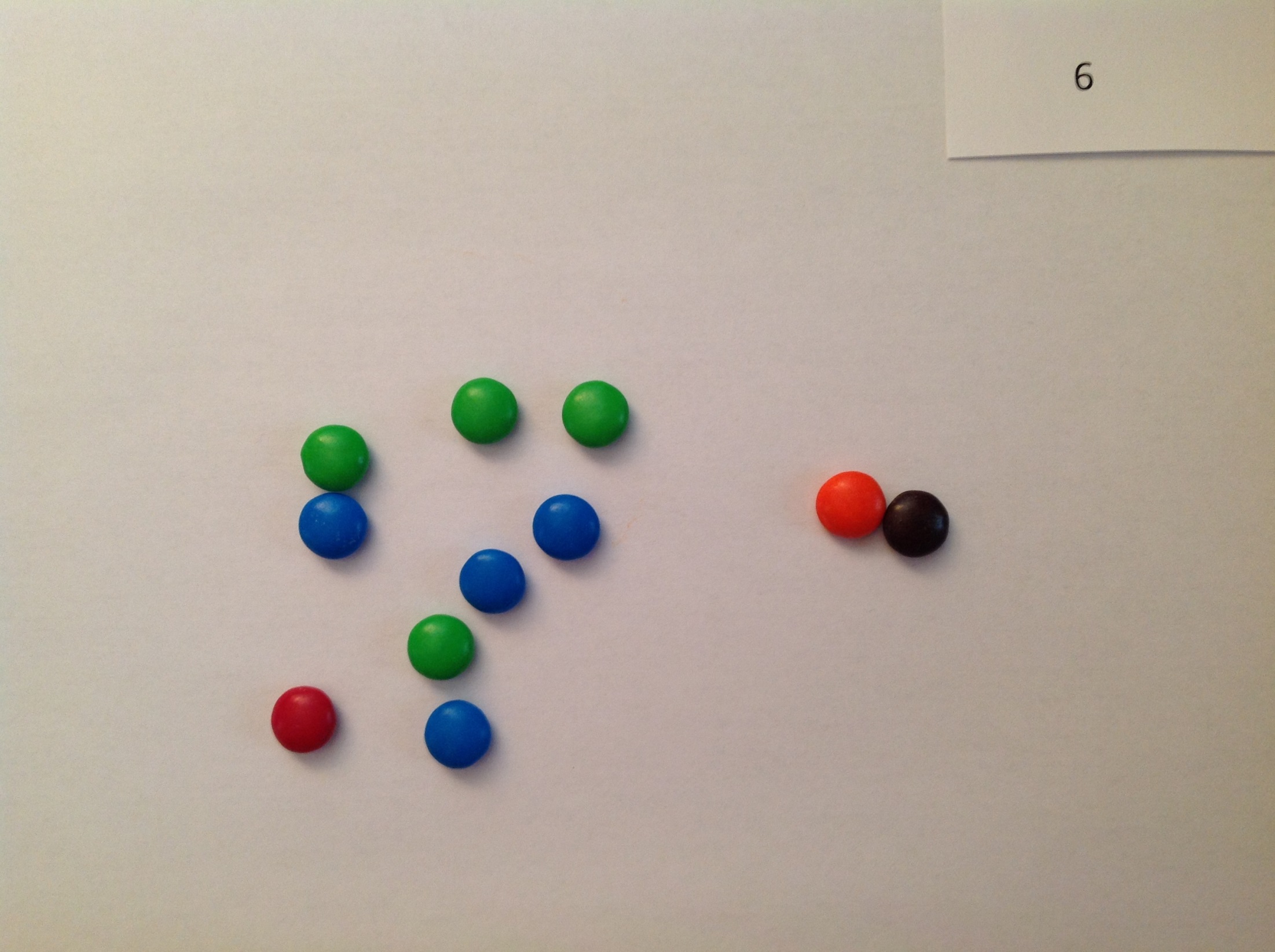 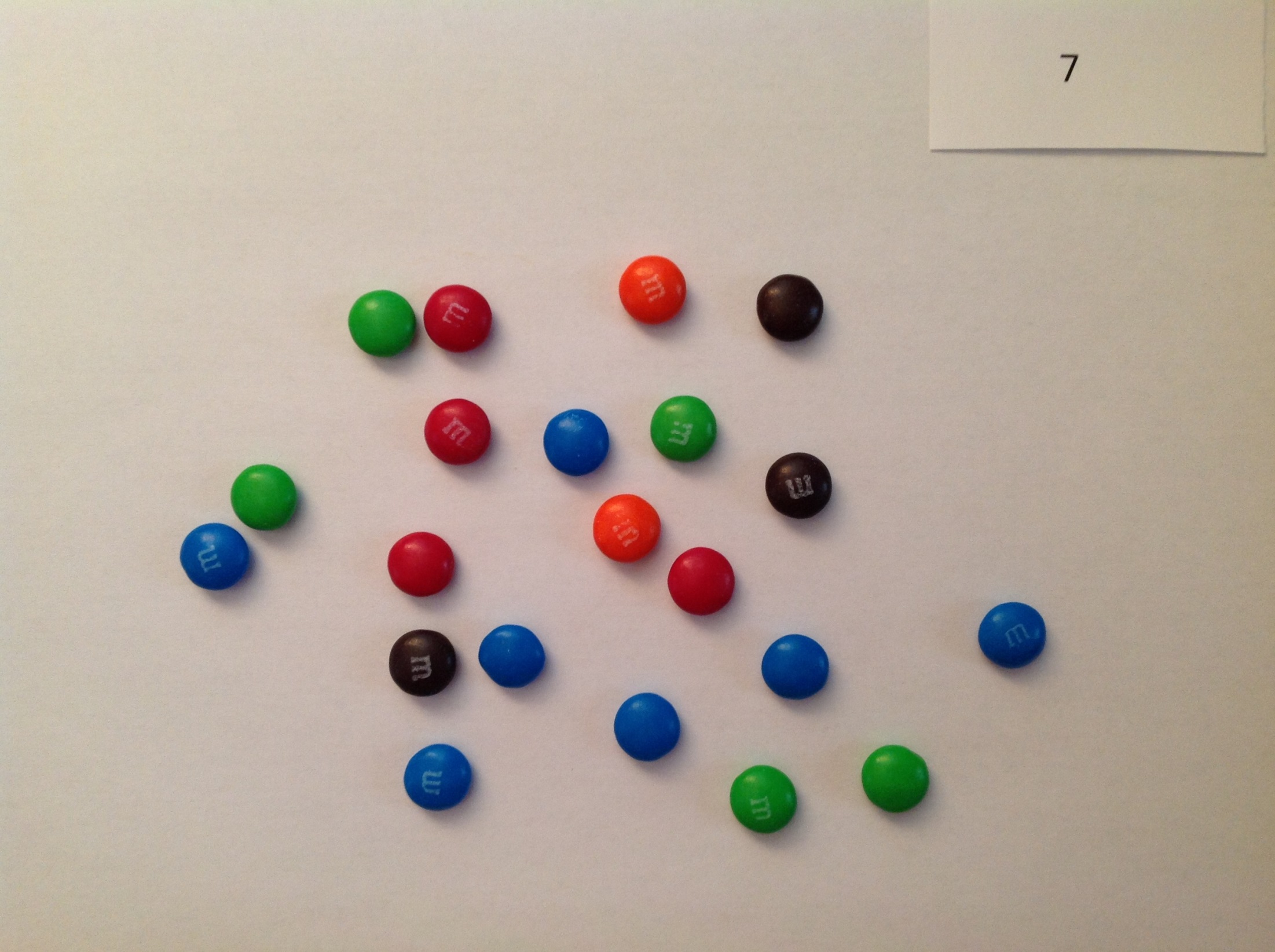 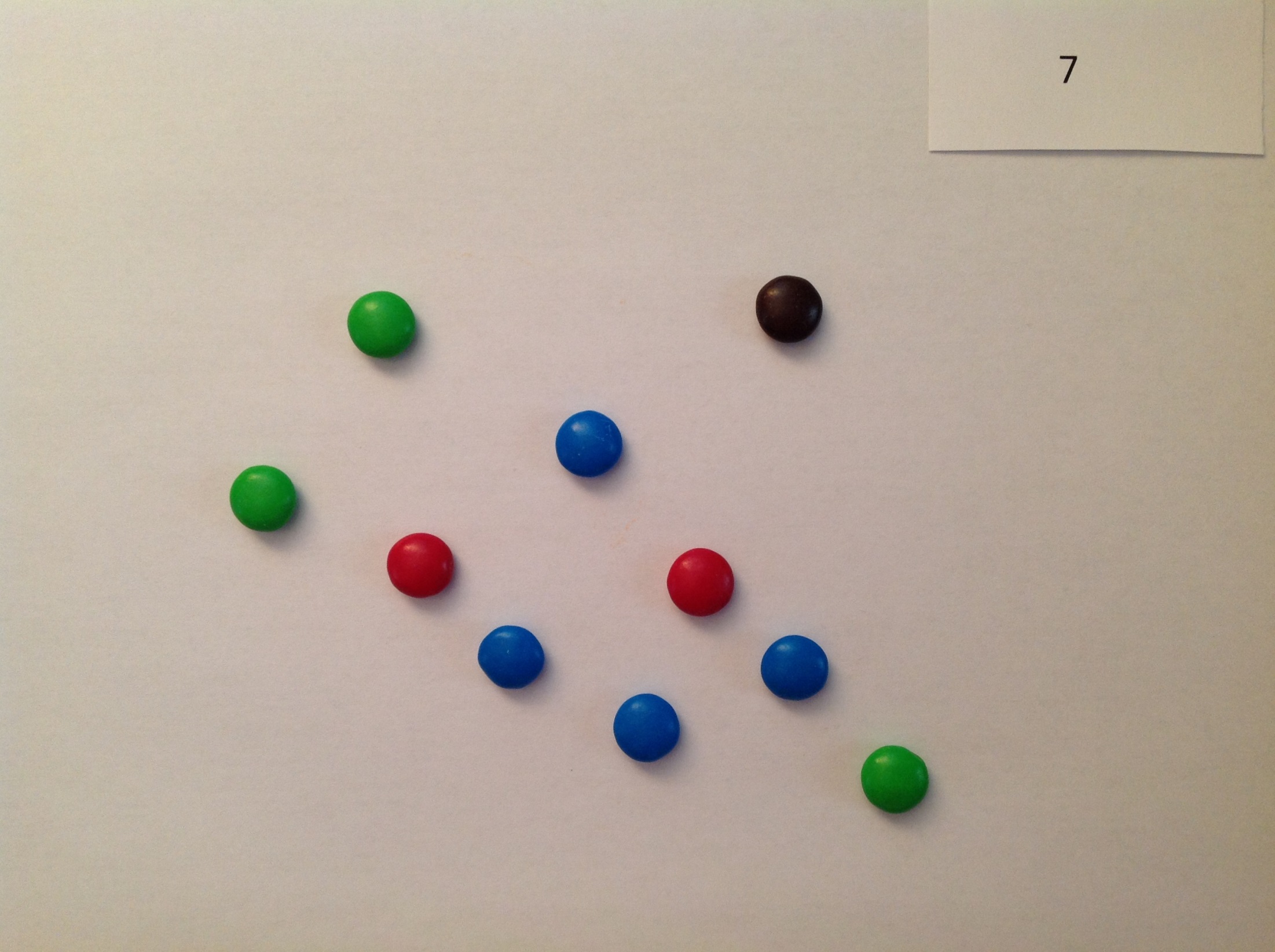 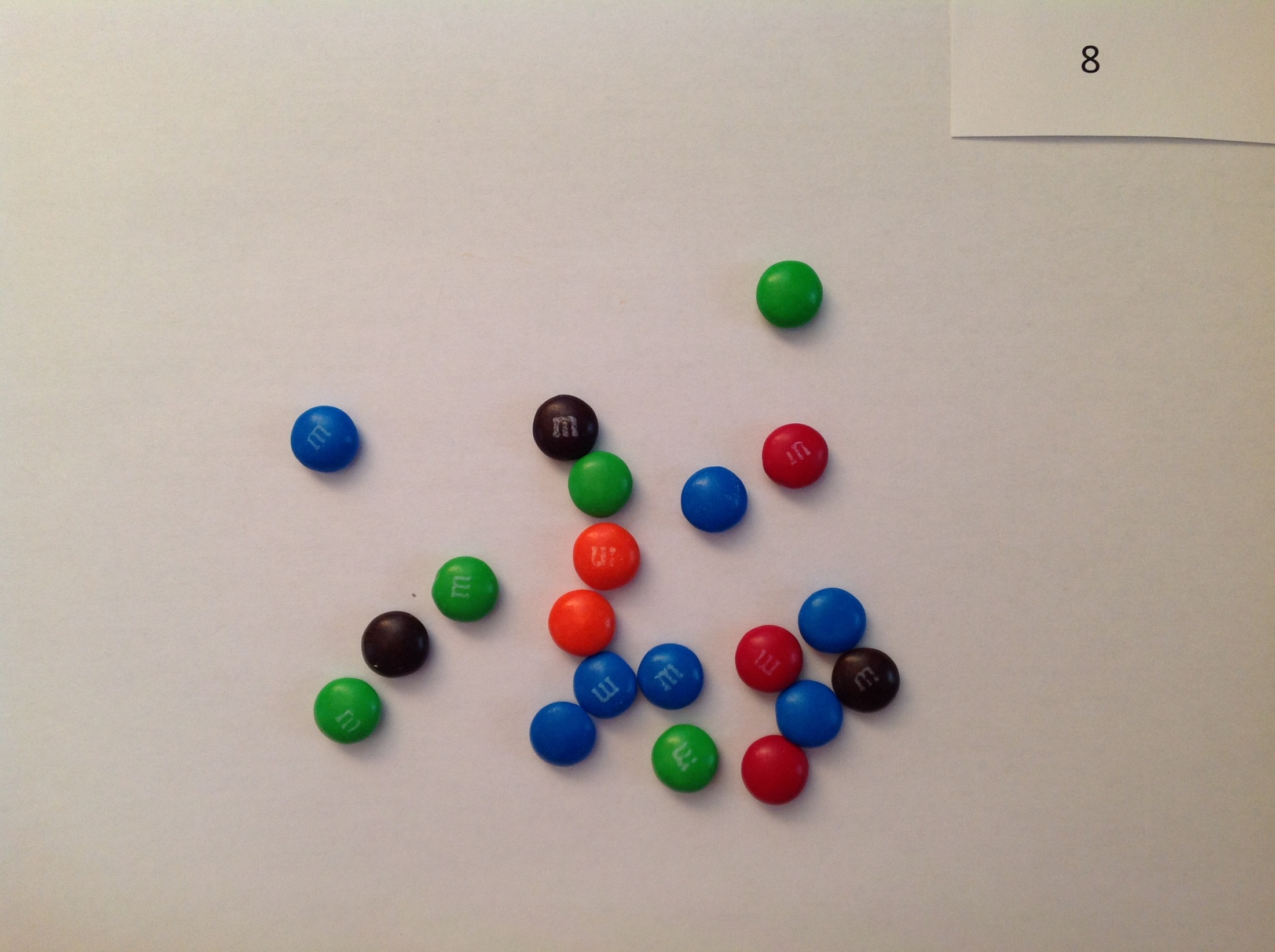 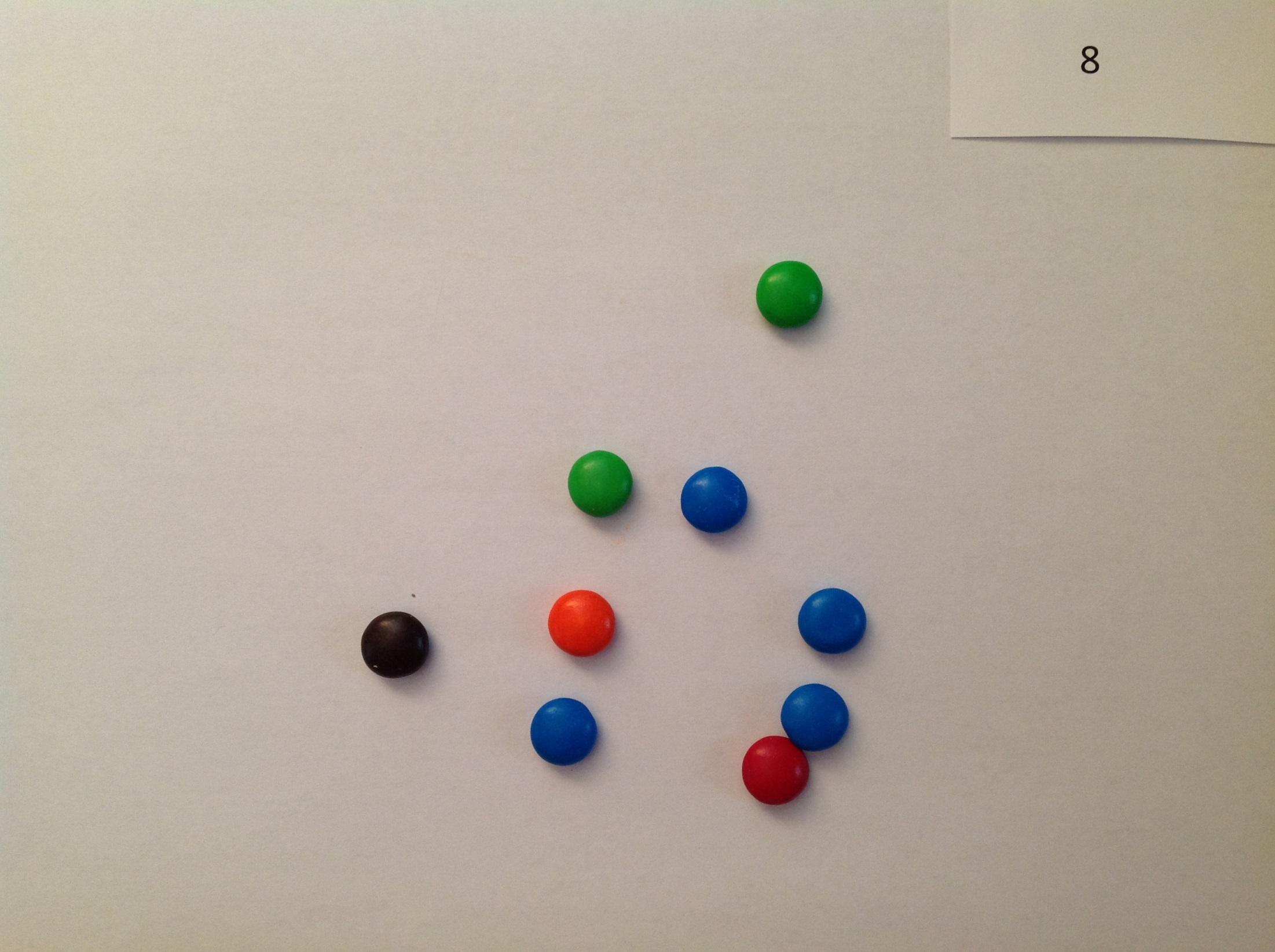 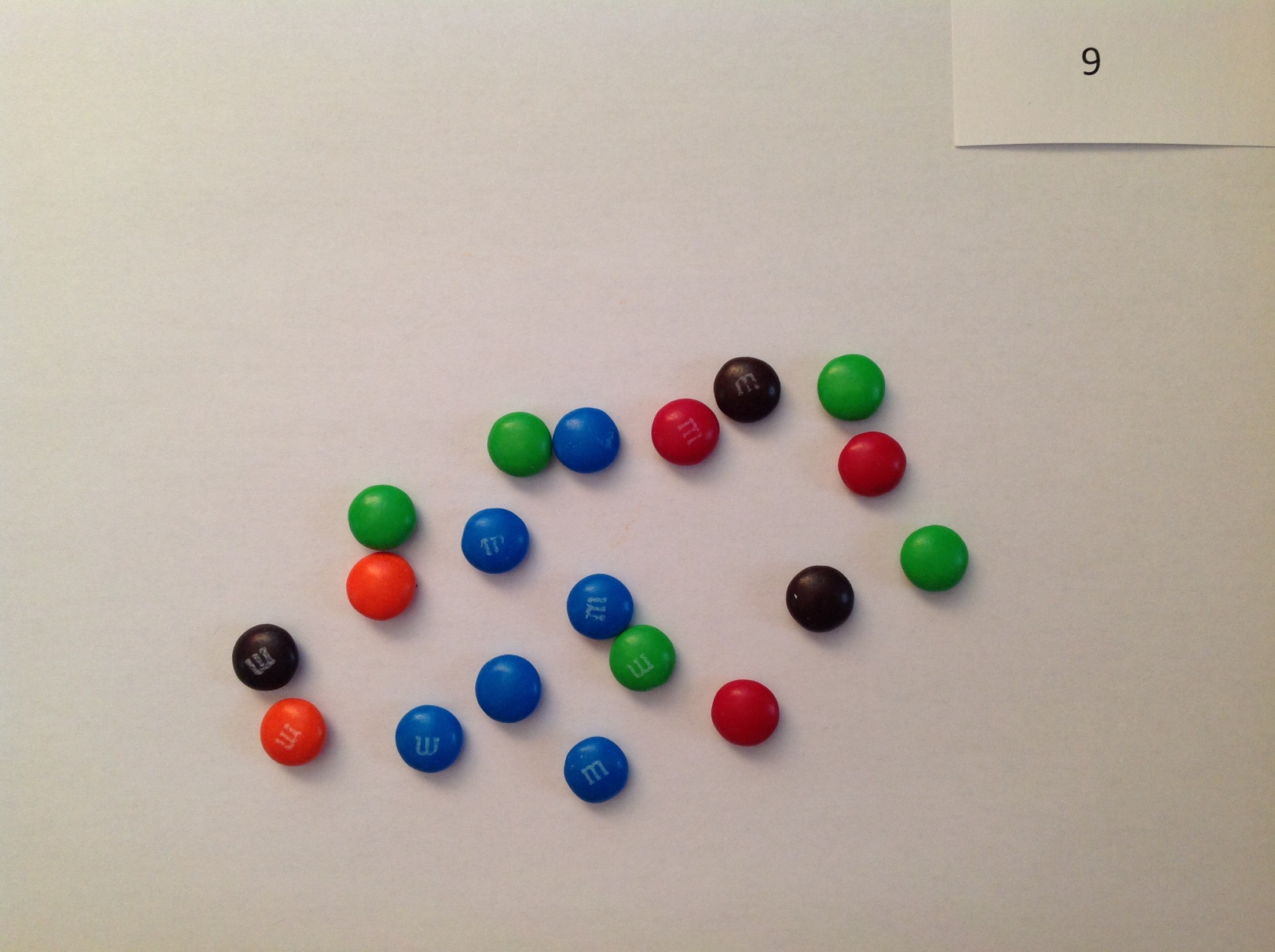 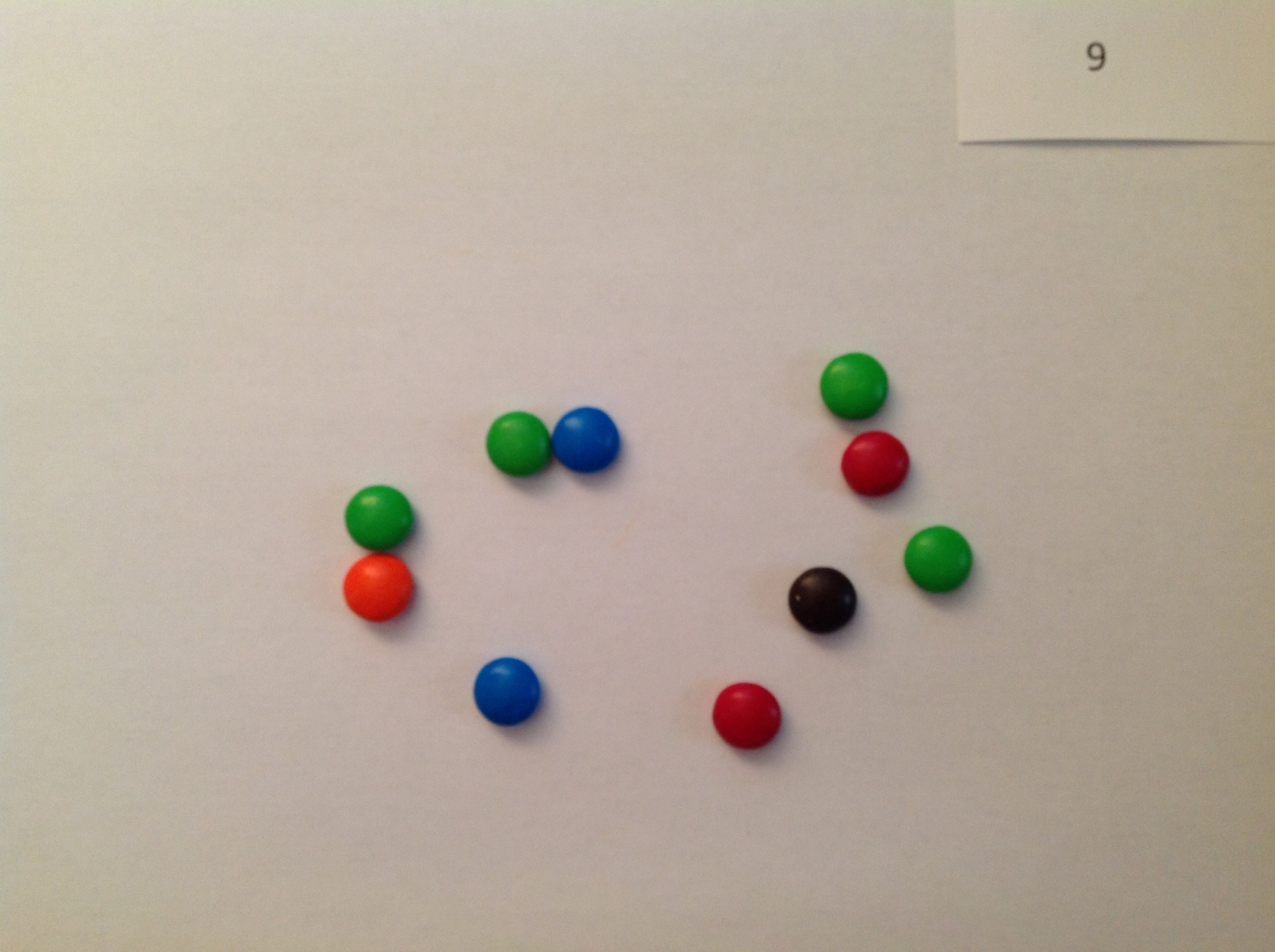 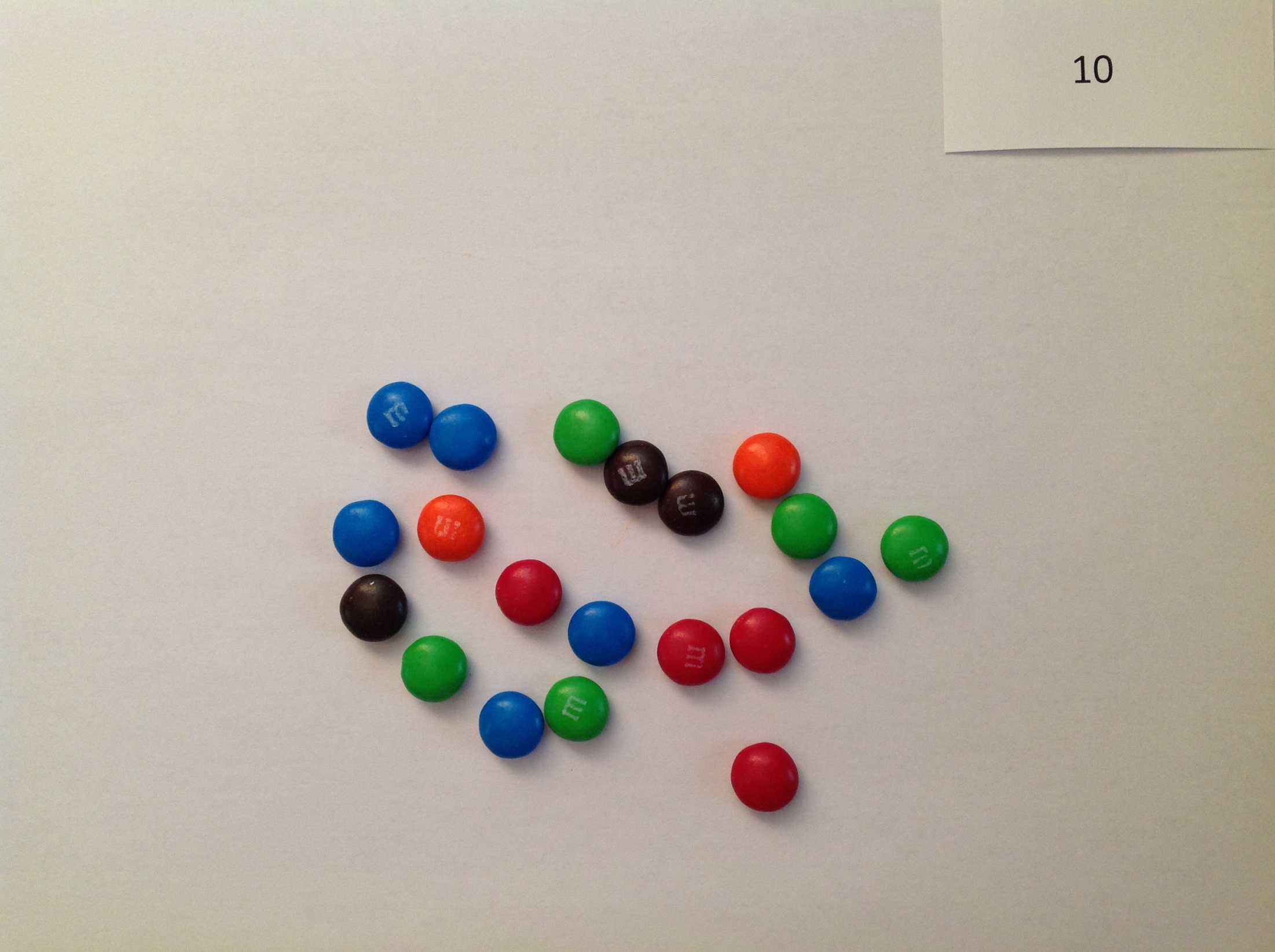 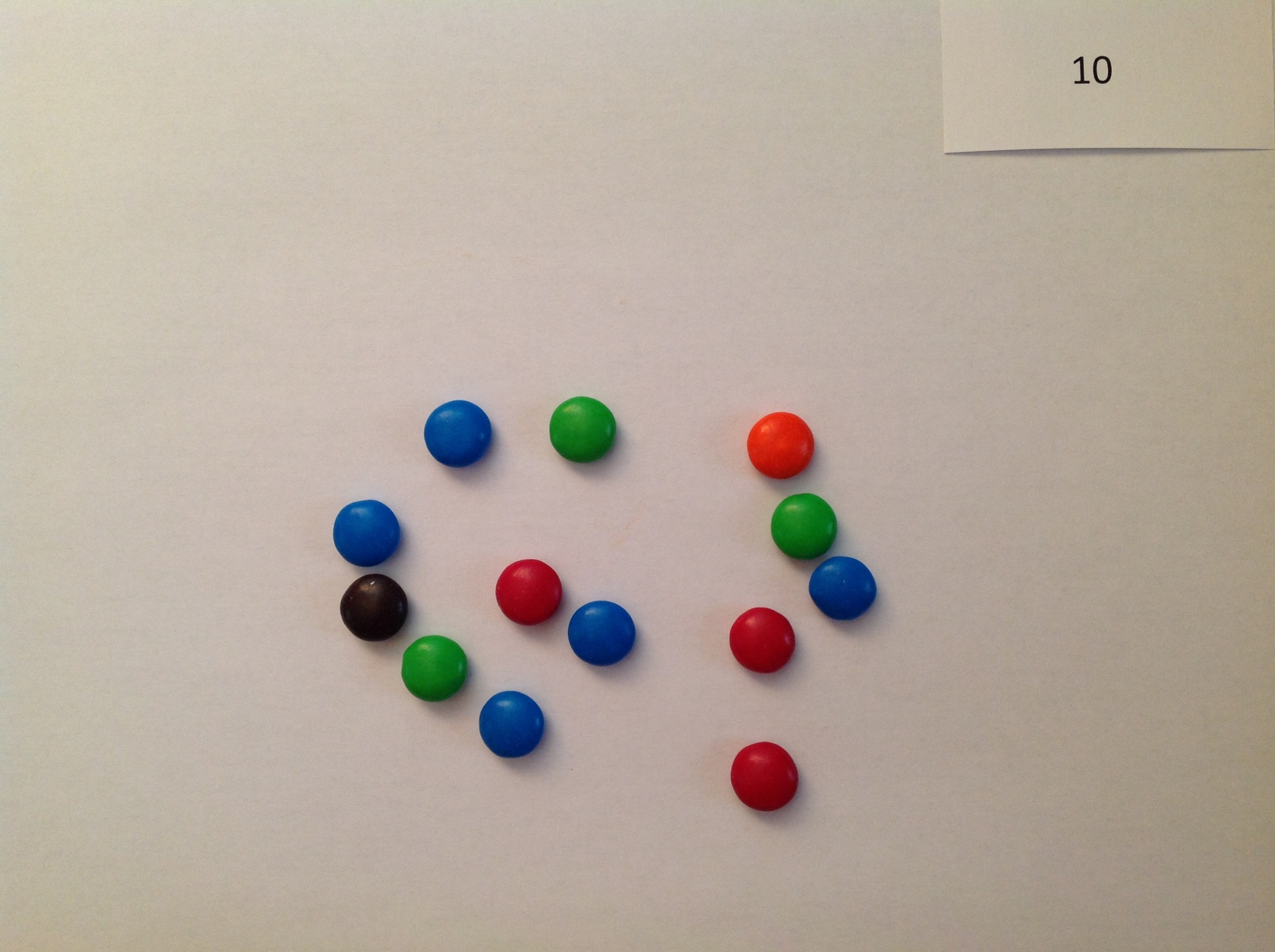 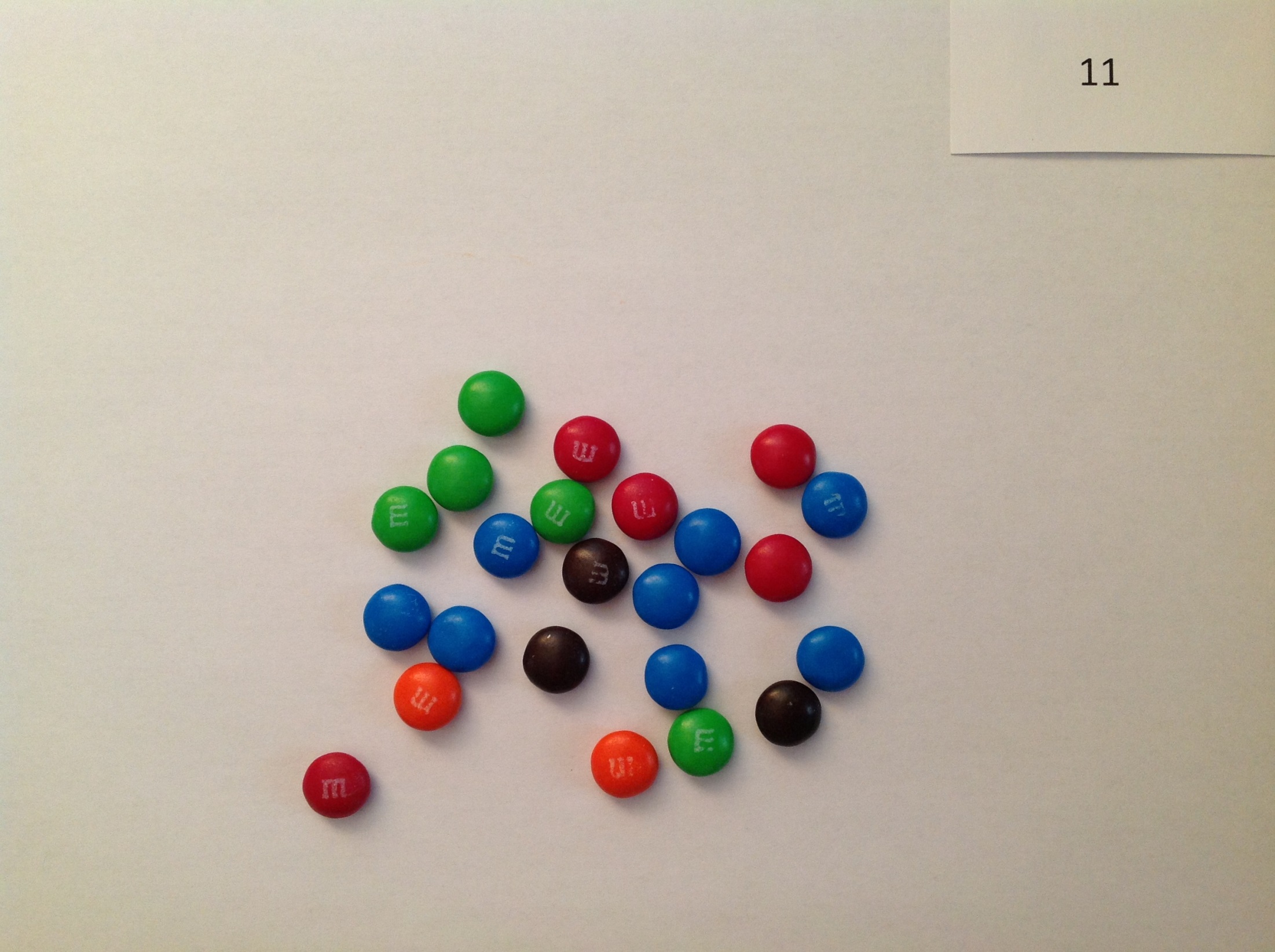 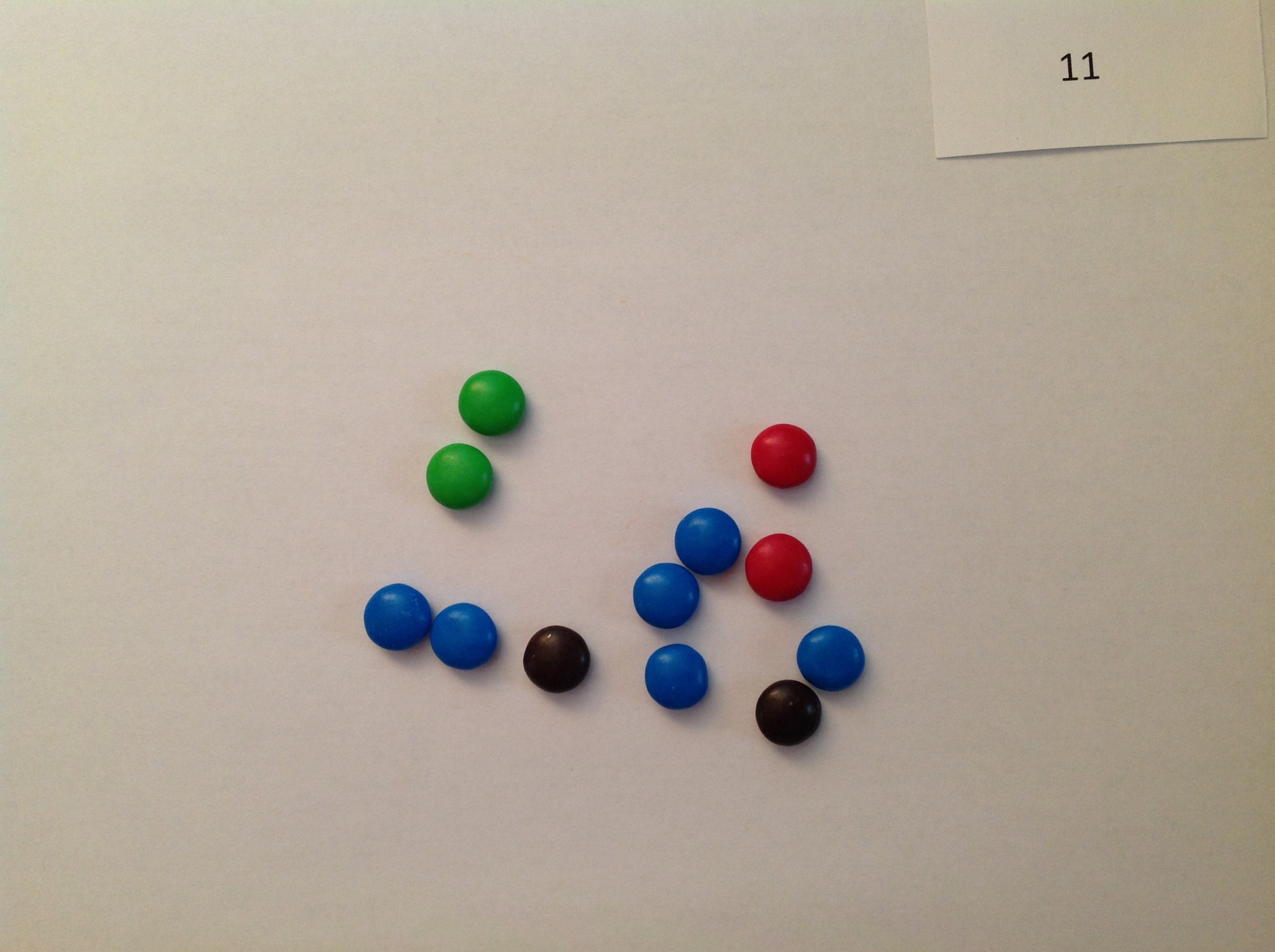 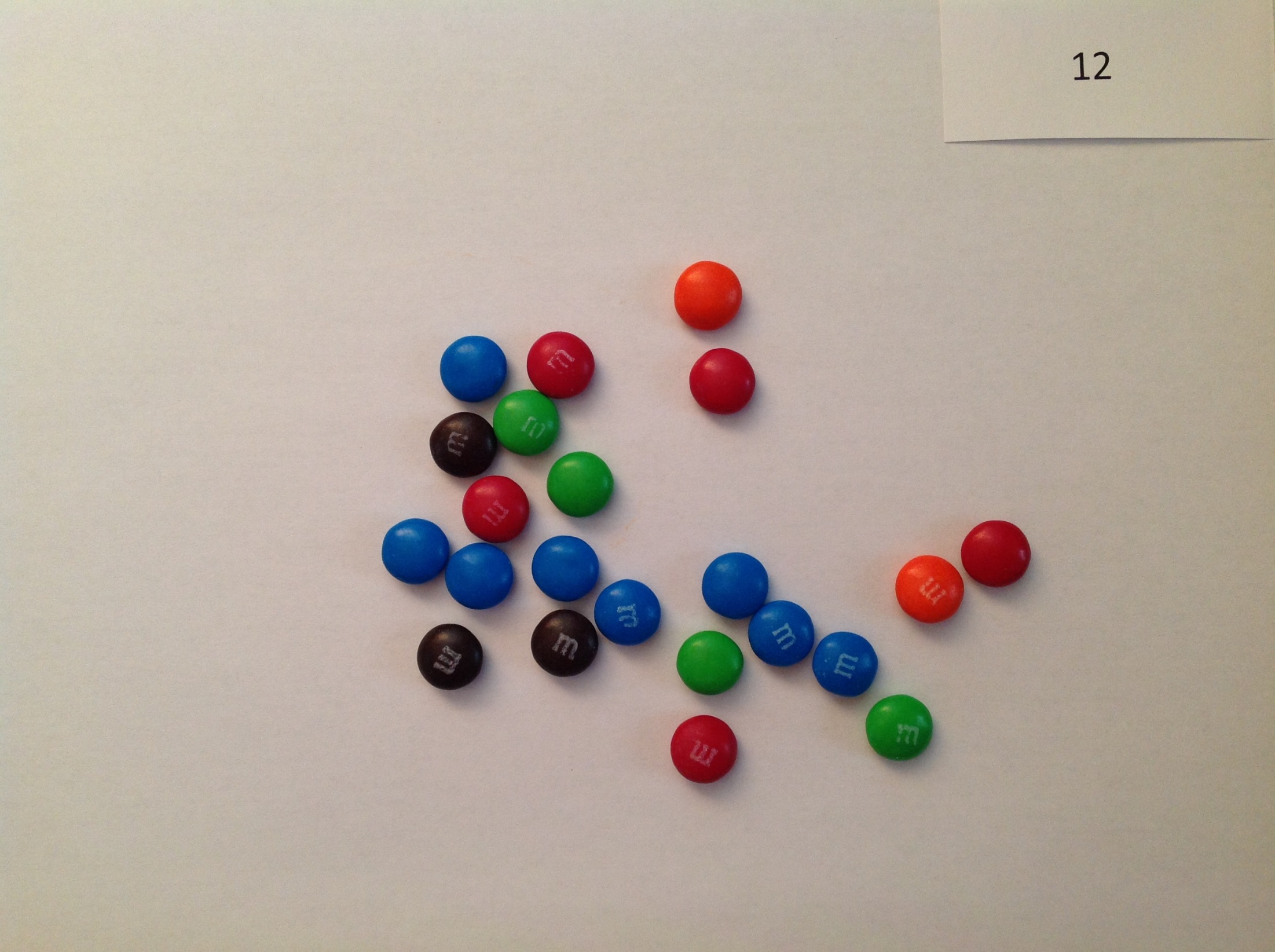 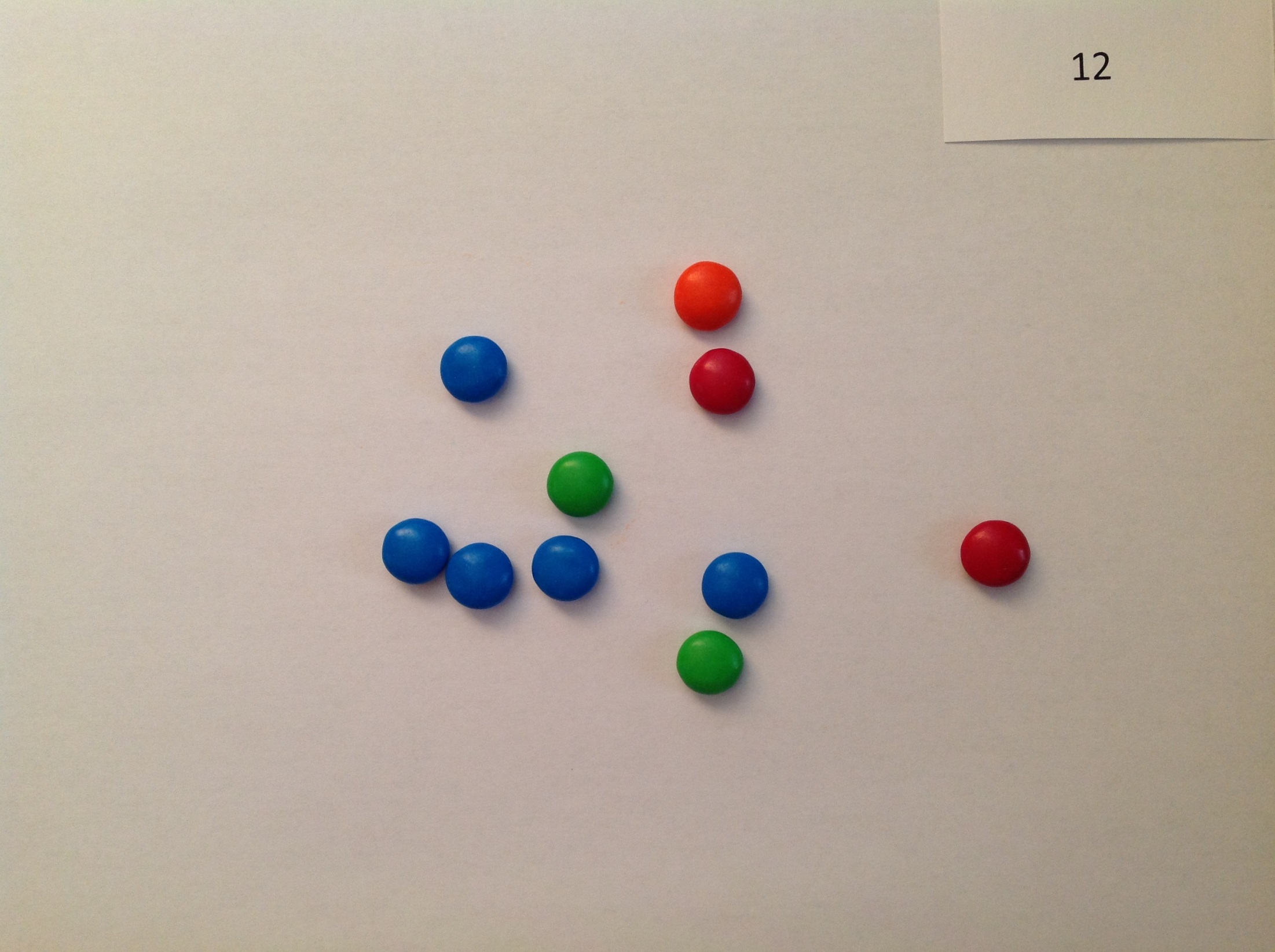 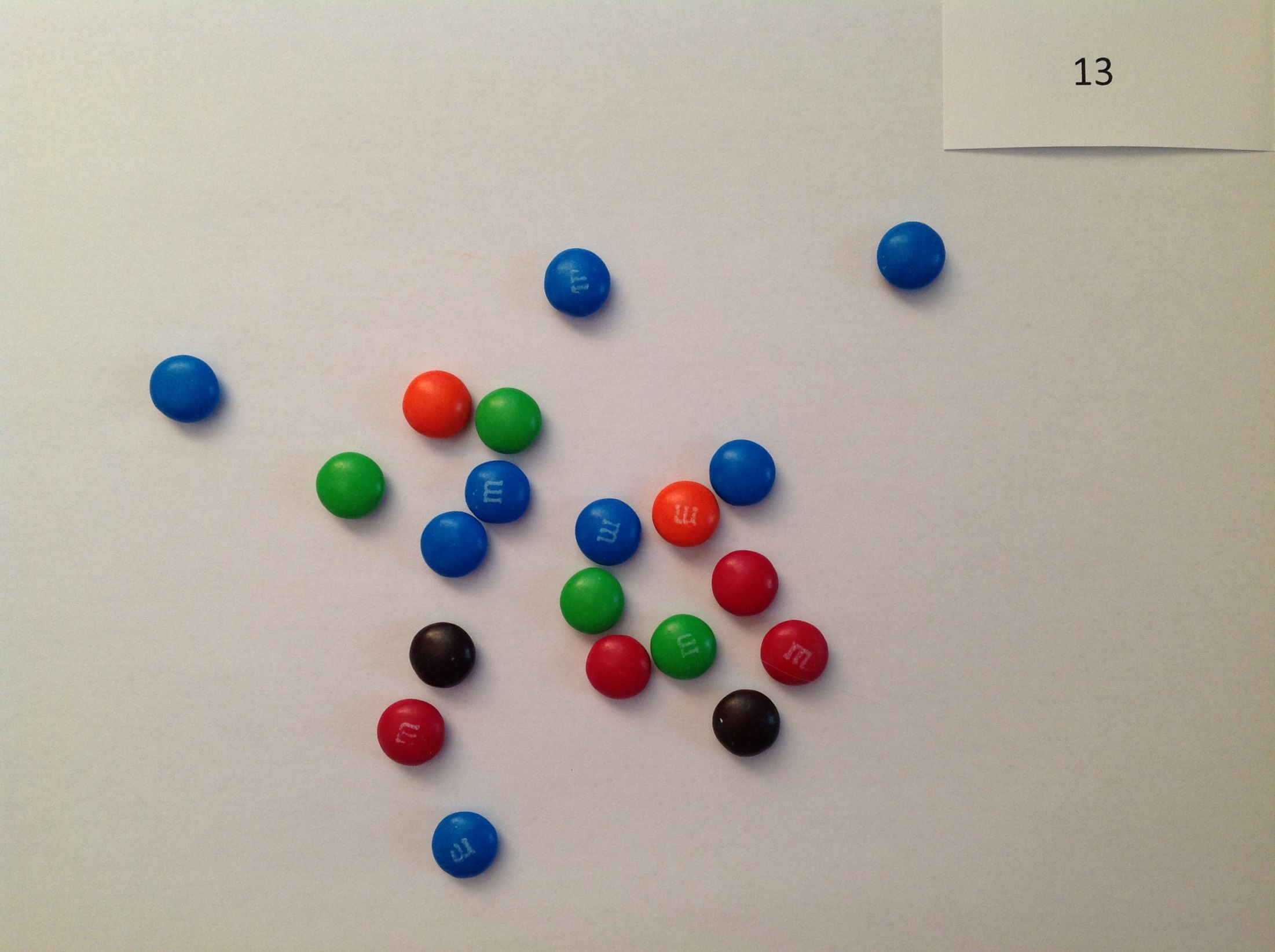 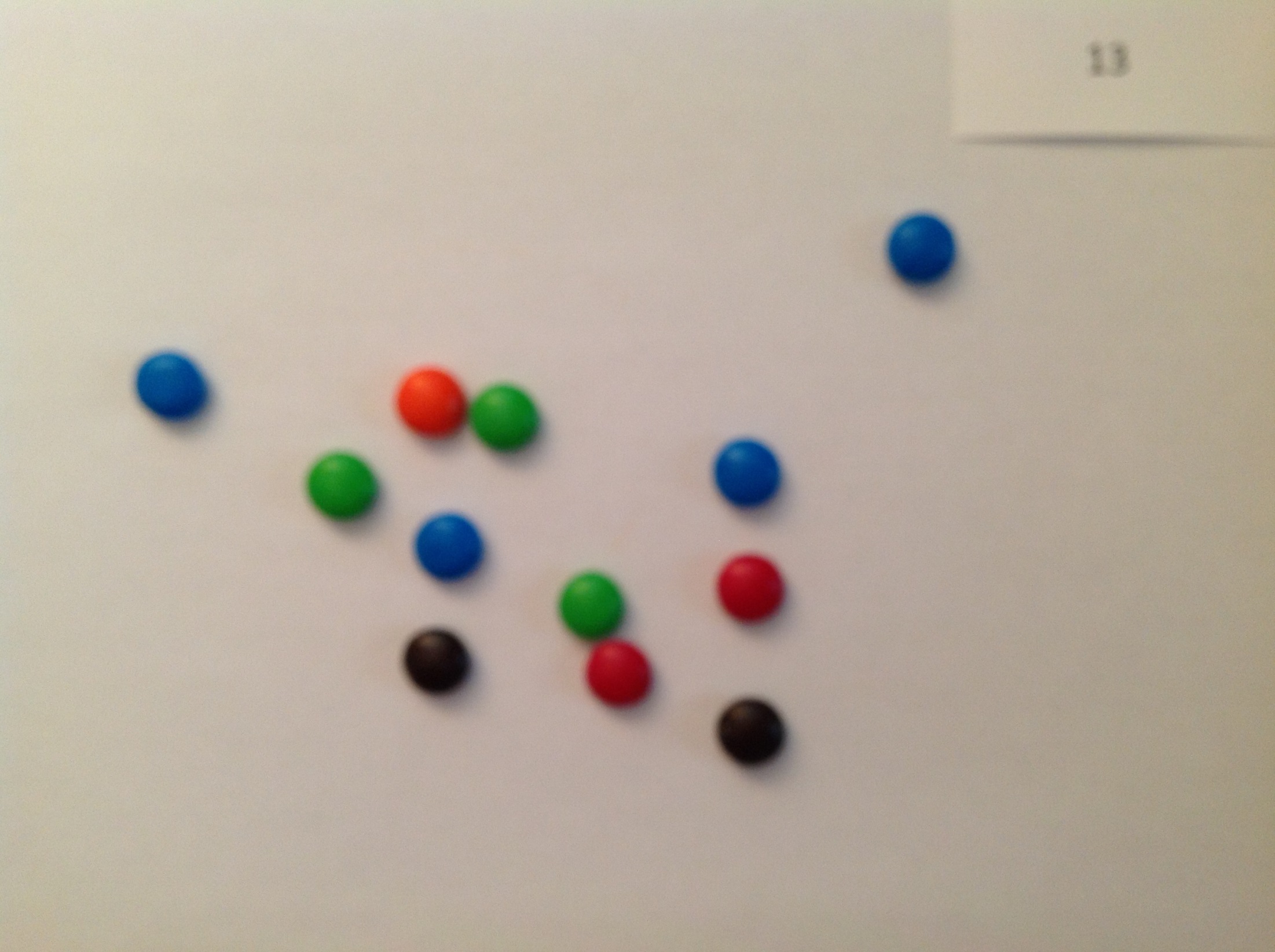 Things are starting to get
a bit blurry . . . .